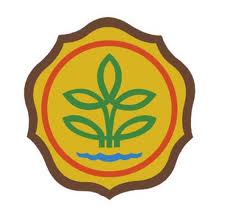 Basic Field Epidemiology
Session 5 – Causes of disease
[Speaker Notes: Facilitators notes
Step 1 – Introduction

Welcome everyone

Remind participants of the participation rules if needed]
[Speaker Notes: Facilitators notes

This is just a reminder to facilitators that they should insert pictures into the PowerPoint file if they have pictures that are relevant. Pictures should be inserted as jpeg files in order to avoid the PowerPoint file getting large and difficult to open.

Step 1 - Introduction
Recap Session 4
the approach to disease investigation 
how to collect and use information to modify your differential diagnosis list]
In this session we will talk about:
Why disease occurs in some animals and not in others

The many causes of disease
[Speaker Notes: Facilitators notes
Step 1 - Introduction

Introduce the key content that is to be presented and discussed during this session]
Activity
Task for everyone to do:
Think about the last time you were sick.

What do you think were the causes for you getting sick
[Speaker Notes: Facilitators notes
Step 2 - Curiosity raising activity

It is important to get participants in the right frame of mind for learning. 

By raising their interest or curiosity, checking their current understanding in this way, prior to the video you are preparing them to listen more intently.  

They are focussing their minds on the topics about to be discussed in the video.

Ask the group to think about the question
Then you can either get one person to write up all the causes on a flipchart OR get the participants to write their answer on a piece of note paper
Then get the participant to discuss some of the causes they have identified
After the video there will be time for the participants to reflect on this activity and discuss as a group.]
Video
Show recorded PowerPoint file for Session 5
[Speaker Notes: Facilitators notes
Step 3: Play video or recorded PowerPoint file or present content

Show video or recorded PowerPoint]
After watching the recorded PowerPoint
In this video we learnt about 
Causes of disease
How cause can be related to characteristics of the host, or agent, or environment
Why some animals get disease and others do not
How a disease may be prevented by doing something that breaks an important relationship between different causes


Task for everyone to do:
Revisit your answers to question prior to the video. 
Have your views changed?
[Speaker Notes: Facilitators notes
Step 4: Discuss content of recorded PowerPoint file

Make sure everyone has a clear understanding of the content.  Refer to the Resource Manual for more information.

Ask the participants if anyone wants to talk about cause of disease or issues they might have.
Ask the participants to reflect on their answers to the activity before the video. “the causes of when they last got sick”

There can be quite a bit of discussion about what is a cause and what is not a cause. This is good as the concept of that there is many causes of disease is what we are trying to get across.  

Ask the participants to put their hands up if they have changed their view on what is a cause or if they will think in new ways since watching the video

Always make sure participants have no unanswered questions or confusions before you go forward.]
Group activity – Deaths in chickensBackground information
A village farmer reports to iSIKHNAS that he has sudden death in his chickens. iSIKHNAS sends you a message of the problem. You ring the farmer and he tells you that this is mainly a problem in his young chickens. They are not eating and do not have much energy. Some of his chickens that were sick are still alive.
[Speaker Notes: Facilitators notes
Step 5 – Group activity – Sickness in chickens and farm workers

First read the background information to the participants to set the scene and give them the information they need to answer the questions]
Group activity – Deaths in chickens
Discuss if this should be reported as a sign or as a priority syndrome?

Produce a list of differential diagnoses for sudden death in chickens.

What information might you be able to get from iSIKHNAS to help you prepare – before you investigate this disease?
[Speaker Notes: Facilitators notes
Step 5 – Group activity – Sickness in chickens and farm workers

Divide the participants into small groups, each group is to work through the following questions

Participants are to write the answers to the questions on scrap paper  

Ask them to let you know when they think they have finished

Go around the room and monitor their progress]
Group activity – Deaths in chickens
Discuss if this should be reported as a sign or as a priority syndrome?
[Speaker Notes: Facilitators notes
Step 5 – Group activity – Sickness in chickens and farm workers

Question 1

This is for group discussion. There may be some discussion about this. It is reasonable for the participants to conclude they need more information to tell them how many chickens have died and how many chickens in the poplation. 


The iSIKHNAS syndrome definition is:
MMU - Sudden increase in mortality in chickens and other poultry
Village chickens and other poultry, wild birds: sudden mortality in the space of 2 days with or without clinical signs
Layer: mortality over 1% in two days. In vaccinated birds, a decrease in egg production. 
Broiler: mortality over 1% in two days, generally affecting birds around 20 days]
Group activity – Deaths in chickens
Produce a list of differential diagnoses that could cause sudden death in your area.
[Speaker Notes: Facilitators notes
Step 5 – Group activity – Sickness in chickens and farm workers

Question 2

If time allows you could get one of the participants to create a list on a flipchart as other participants discuss the list of diseases.

The following diseases are likely to be important causes of sudden death in chickens. 

Newcastle disease
Avian influenza (Highly pathogenic HPAI)
Gumboro (Infectious Bursal Disease) due to IBD virus. 
Pullorum due to Salmonella pullorum.
Acute poisoning
Fowl cholera due to Pasteurella multocida
Infectious bronchitis virus


A variety of other diseases may also cause sudden death
Various acute or chronic respiratory diseases
External parasites and internal parasites
Fowl pox (diphtheritic form)
Psittacosis (psittacine birds)
Mycoplasmosis
Aspergillosis, 
Management errors such as deprivation of water, lack of or nutritionally deficient feed and poor ventilation]
Group activity – Deaths in chickens
Produce a list of differential diagnoses that could cause sudden death in your area.
Newcastle disease
HPAI
Gumboro (Infectious Bursal Disease virus)
Pullorum (Salmonella pullorum)
Fowl cholera (Pasteurella multocida)
Poisoning
Infectious bronchitis virus
…
[Speaker Notes: Facilitators notes
Step 5 – Group activity – Sickness in chickens and farm workers

Question 2

If time allows you could get one of the participants to create a list on a flipchart as other participants discuss the list of diseases.

The following diseases are likely to be important causes of sudden death in chickens. 

Newcastle disease
Avian influenza (Highly pathogenic HPAI)
Gumboro (Infectious Bursal Disease) due to IBD virus. 
Pullorum due to Salmonella pullorum.
Acute poisoning
Fowl cholera due to Pasteurella multocida
Infectious bronchitis virus


A variety of other diseases may also cause sudden death
Various acute or chronic respiratory diseases
External parasites and internal parasites
Fowl pox (diphtheritic form)
Psittacosis (psittacine birds)
Mycoplasmosis
Aspergillosis, 
Management errors such as deprivation of water, lack of or nutritionally deficient feed and poor ventilation]
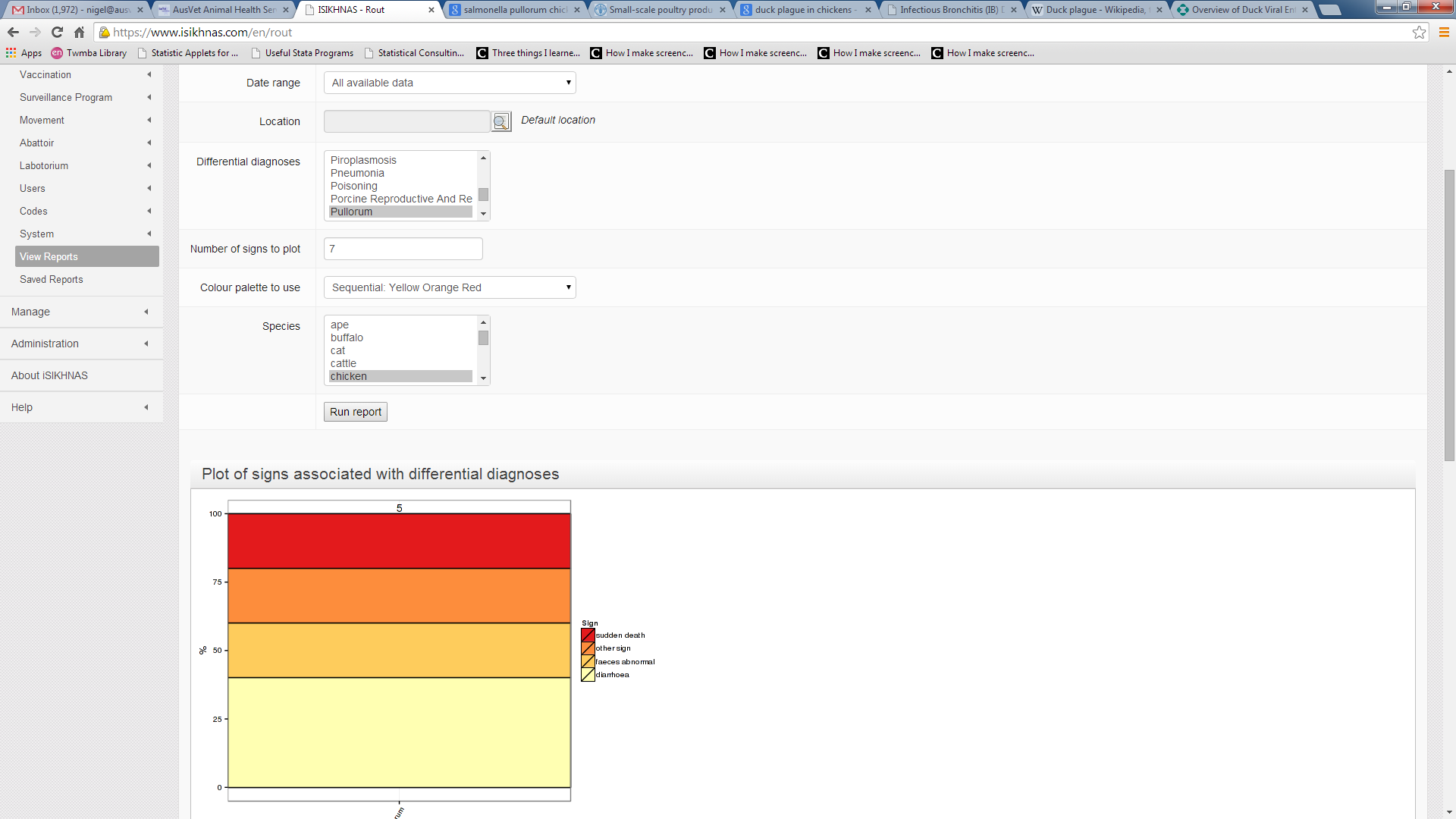 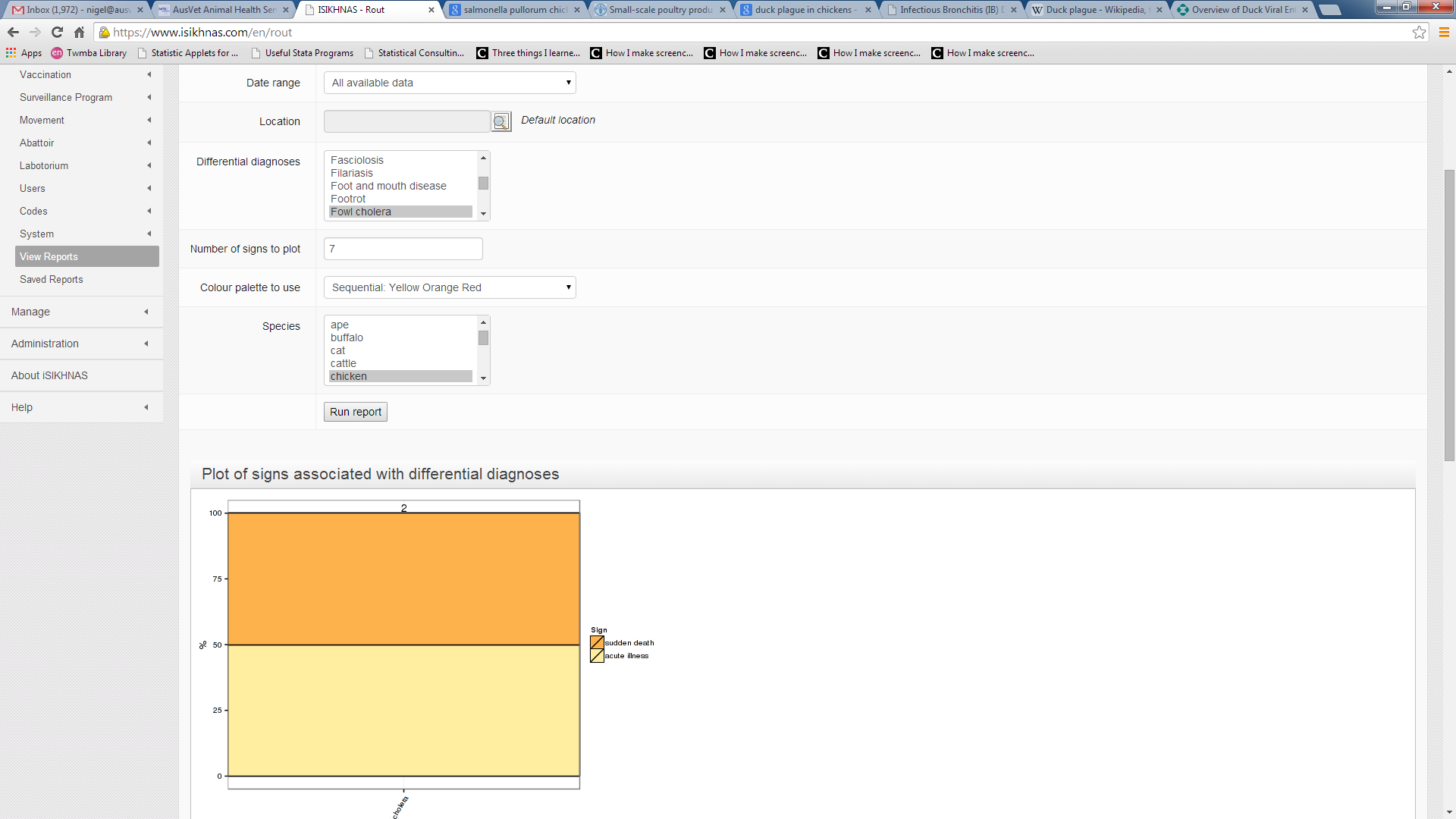 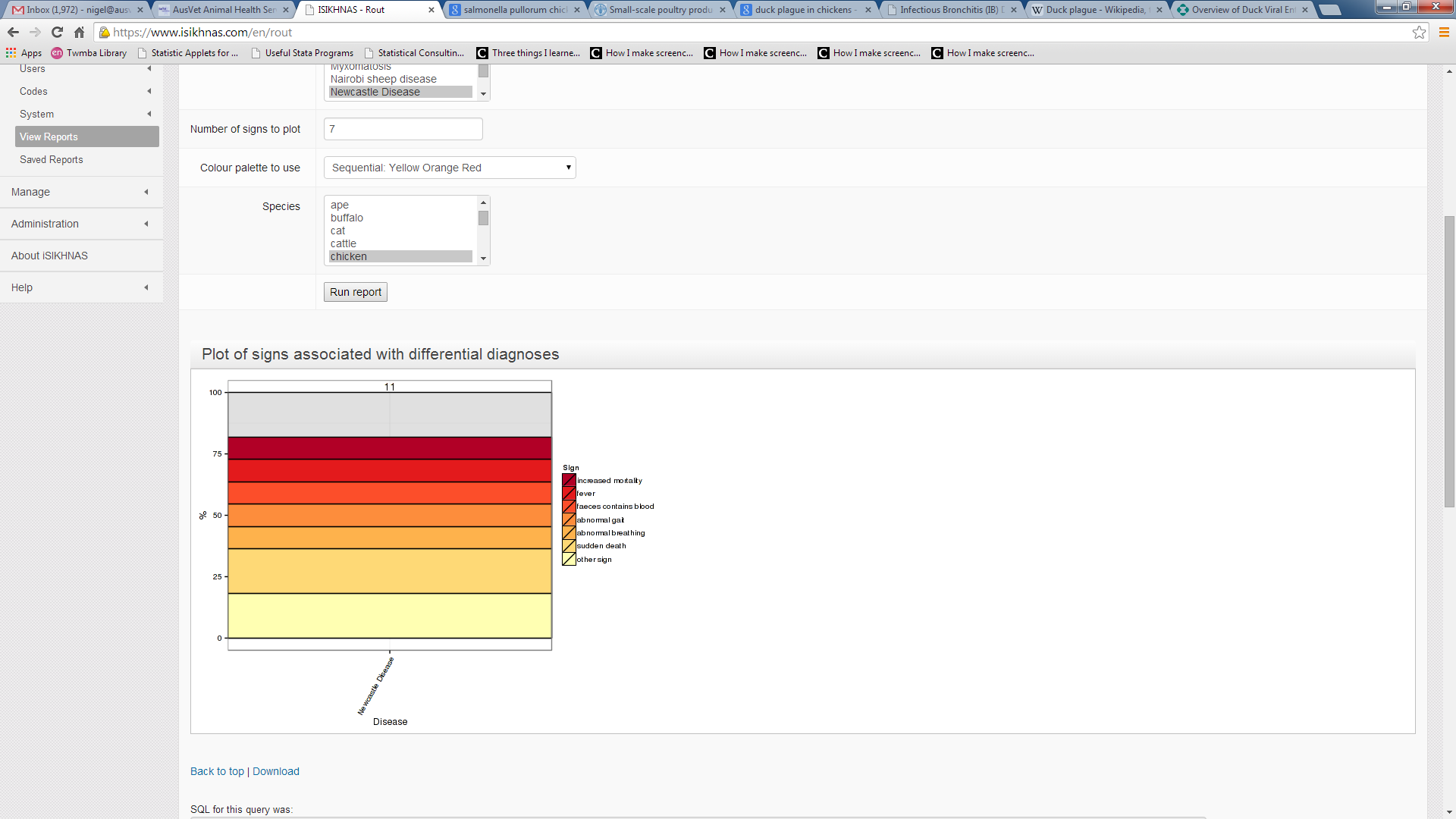 Fowl cholera signs
Pullorum signs
Newcastle Disease
Signs recorded in iSIKHNAS specific diseases
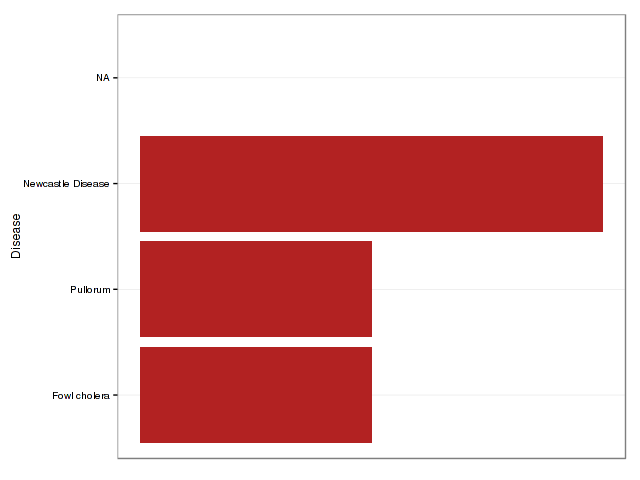 Newcastle disease
Diseases recorded in iSIKHNAS
as differential diagnoses
for SUDDEN DEATH in chickens
Pullorum
Fowl cholera
Group activity – Deaths in chickens
What information might you be able to get from iSIKHNAS to help you prepare – before you investigate this disease?
Log onto www.isikhnas.com

iSIKHNAS can provide useful background information to help you prepare for an investigation
What diseases/syndromes/signs have been reported recently in your area
Have there been any priority syndrome reports and what were the findings
What signs have been recorded for diseases of interest
[Speaker Notes: Facilitators notes
Step 5 – Group activity – Sickness in chickens

If you have internet connection you can log onto iSIKHNAS and do a live search]
Group activity – deaths in chickensResults of investigation
Disease investigation was completed with Dinas vet.
The farm was visited, sick chickens examined & post mortems done on dead chickens. 
Blood samples and cloacal and tracheal swabs were collected and sent to the laboratory.
Definitive diagnosis = Newcastle disease. 
Other diseases on the differential diagnosis list were either ruled out (test negative) or very unlikely.

Please see additional disease information sheet in your Participant’s Manual
[Speaker Notes: Facilitators notes
Step 5 – Group activity – Sickness in chickens and farm workers

This slide provides additional information on this activity.

Participants have some more background information on Newcastle Diseases in their Participant’s Manual.

When participants have read this slide, the next slide has some more activity questions for participants to answer.]
Group activity – deaths in chickens
Newcastle disease. 
An example of a disease that is infectious (caused by a living agent – in this case a virus) and highly contagious (spreads rapidly from animal to animal)

4. Write down causes of ND under the following headings
	How can ND move from one farm to another in a different region?
	How can ND move from one chicken to another on one farm?
	Can ND infect people?
[Speaker Notes: Facilitators notes
Step 5 – Group activity – Sickness in chickens and farm workers

Participants have some more background information on Newcastle Diseases in their Participant’s Manual.]
Group activity – deaths in chickens
Newcastle disease. 
An example of a disease that is infectious (caused by a living agent – in this case a virus) and highly contagious (spreads rapidly from animal to animal)

4. Write down causes of ND under the following headings
	How can ND move from one farm to another in a different region?
Wild birds can carry ND with little signs of disease, movement of infected chickens from farm to farm, movement of contaminated feed/water/equipment or people		
	How can ND move from one chicken to another on one farm?
Virus is shed from mouth/nose/faeces & eggs of infected birds and virus is in carcasses & feathers of dead birds & may be in water and on feed & equipment & people		
	Can ND infect people?
		 Yes – causes flu-like signs in some people
[Speaker Notes: Facilitators notes
Step 5 – Group activity – Sickness in chickens and farm workers

Participants have some more background information on Newcastle Diseases in their Participant’s Manual.]
In this session we talked about:
Why disease occurs in some animals and not in others

The many causes of disease

Value of iSIKHNAS for learning about possible diseases before you investigate

The association between understanding causes of disease and identifying interventions to work against causes (control and prevention)
[Speaker Notes: Facilitators notes
Step 6 – Summary of session

Ask if there are any questions or confusions

Always make sure participants have no unanswered questions or confusions before you go forward.]
Better animal health
for Indonesia
Learn new skills
Key concepts of session 5
A cause is anything that can influence whether or not a disease occurs in one or more animals

Epidemiologic investigations aim to identify causes of disease

Knowledge about causes for a disease often leads to treatment and prevention strategies to reduce disease in populations

A disease may be prevented by doing something that breaks an important relationship between different causes
Improve your 
job satisfaction
Have fun
[Speaker Notes: Facilitators notes
Step 6 – Summary of session

Highlight the key concepts that were talked about in this session.

If time allows discuss any points that are raised]